Hibridni skup
COVID -19, šta smo naučili do sada?
11-13. jun 2021. (petak-nedjelja) 

Vrnjačka Banja
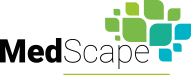 PRELIMINARNA AGENDA
SPONZORSKI  PAKETI VELIKIH SPONZORA
*Iznosi u EUR se obračunavaju po srednjem kursu NBS, na dan uplate.
*Iznosi u EUR se obračunavaju po srednjem kursu NBS, na dan uplate.
EXTRA+ SPONZORSKI DODACI
*Iznosi u EUR se obračunavaju po srednjem kursu NBS, na dan uplate.
INDIVIDUALNA SPONZORSTVAsa smeštajem učesnika
*Iznosi u EUR se obračunavaju po srednjem kursu NBS, na dan uplate.
INDIVIDUALNA SPONZORSTVAbez smeštaja učesnika
*Iznosi u EUR se obračunavaju po srednjem kursu NBS, na dan uplate.
Hibridni skup
COVID -19, šta smo naučili do sada?
Prijave poslati na mejl: GALLILEO@T-COM.ME
Napomena: u zavisnosti od trenutne epidemiološke situacije i važećih mera, postoji dodatna funkcionalnost koja može biti aktivirana: postavljanje štandova sponzora u predkonferencijskom prostoru hotela Zepter

Finalni rok za prijavu: 24.maj 2021.

NAPOMENA: U zavisnosti od broja prijavljenih učesnika, agencija će organizovati prevoz iz Crne Gore do Vrnjačke Banje. Cijena prevoza će se nagnadno definisati, jer zavisi od broja prijavljenih učesnika.
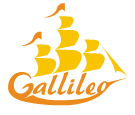